HOMOEOPATHIC
DRUG 
PROVINGS

Dr.Ramya  S.S
  Assistant Professor
Dept of Homoeopathic Pharmacy
“This spirit-like power to alter man’s state 
of health which lies hidden in the inner 
nature of medicines can in itself never 
be discovered by us by a mere 
effort of reason; it is only by experience of 
the phenomena it displays when acting on 
the state of health of man that we can 
become clearly cognizant of it.”
Aphorism 20, Organon of Medicine, 6th edition
THE  STUDY  OF  PROVINGS
The three basic components 
of a proving are :

The Test Substance

The Proving Team

The Methodology
THE TEST SUBSTANCE
Drug should be proved alone, singly and in a pure and unadulterated form.
The test drug should be natural, authentic and from a reliable source.
Exact description of the pharmaceutical preparation procedure should be detailed.
Proving is recommended with different range of potencies, including the fifty millesimal scale potencies.

Toxicological action should be studied. The fatal dose should 
	also be determined.
DETERMINATION OF DOSAGE
Any drug that in its natural state hardly 
	affects the vital force will develop a 
	proving only in high potency.  

Any drug that in its natural state disturbs the 
	vital energy to functional manifestations only may be proven in a crude form.  

Any drug that in its natural state disturbs the 
	vital energy to destructive  manifestations should be proved only in a potentised form.
THE  PROVING  TEAM
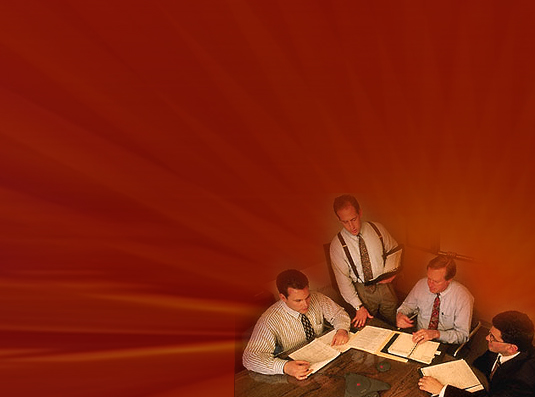 Project Director / Master Prover

Advisor / Expert

Proving Supervisors / 
Panel of Investigators

Provers
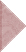 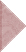 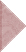 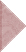 SELECTION  OF  PROVERS
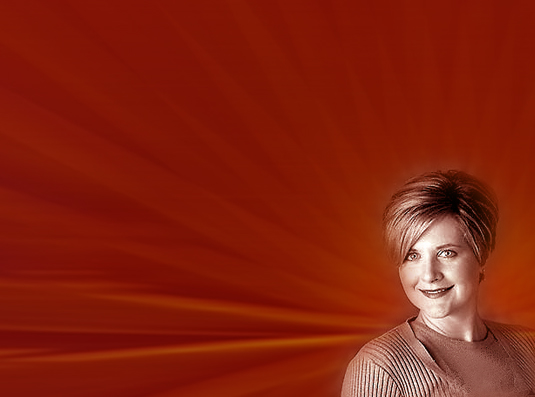 The prover should be reasonably healthy. 
Age - between 18-45 years of age. 
Drug must be proved on both 
    males & females and of various constitutions.
Hysterical and stoic 
	personalities should 
	be avoided.
Women during pregnancy or during breast-feeding are to be excluded 
	from provings.

Provers should not be paid for the provings. 

At least 20-30 provers should be employed,  including 25-30% 
	controls that receive placebo.
METHODOLOGY  OF  PROVING
Proving requires a meticulous planning 
and study before and after the proving. 
Hence the proving experiment is best 
studied under three different protocols.

1. The Pre-proving Protocol
2. The Proving
3. Post Proving Protocol
THE  PRE-PROVING  PROTOCOL
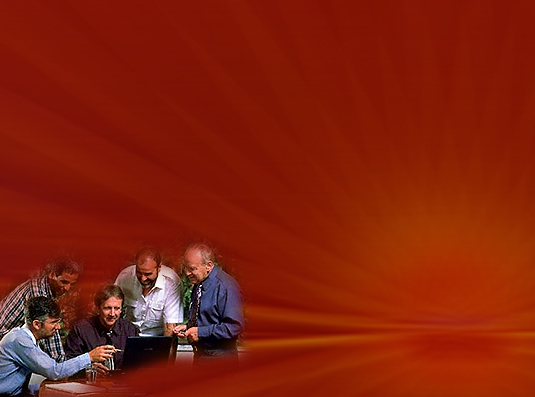 Project Director decides and studies the test drug covering areas of pharmacognosy, standardization, pharmacology and toxicology. An antidote to the test drug, if any, is confirmed.

He selects the panel of investigators or 
	supervisors and instructs them about the 
	ethics and conduct of proving.
He is responsible for 
   the primary coding 
   of the remedy.
Along with the supervisors and the 	experts, 
	he screens the possible provers. The 
	Supervisors prepare the Initial Medical
	Report Proforma.

The provers are briefed about the importance, ethics and details of the 	proving programme.

Consent should be obtained in writing 
	from prover. 

The investigating team should discontinue
	the provings if in their judgement, if any, if 
	continued, be harmful to the subject.
THE PROVING
Multicentric trials :
Studies are to be conducted at least 
at three different centres before 
releasing the data for professional use : 

			Mountains 
			Plains 
			Seashore
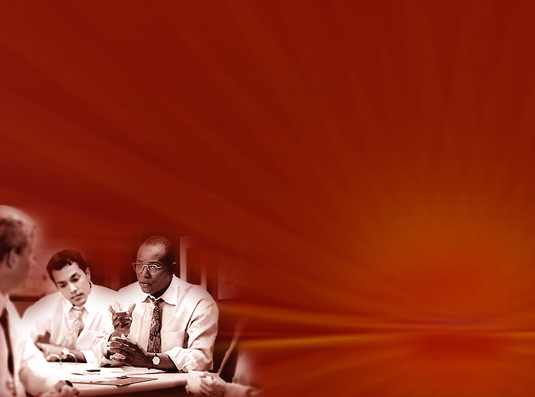 Orientation meeting :
Orientation meetings are arranged at the commencement of the proving. The aim of the orientation meeting is to explain the importance and conduct of the proving process in detail.
The daybooks are also provided to the provers for the recording of the proving.
NATURE  OF  TRIALS
Randomized 

Double Blind

Double Controlled Provings

Croos Over Studies
RECORDING  OF  PROVING
Initial Medical Report Proforma  

Prover’s Daybook / Logbook 

Response Monitoring Proforma
RECORDING  OF  SYMPTOMS
How  to  note :
Provers and supervisors should refrain from discussing symptoms or experiences.
Recording should be as frequently as possible. 
Each day is started on a new page with the date and which day of the proving it is, noted at the top of each page. The day of the first dose is day one.
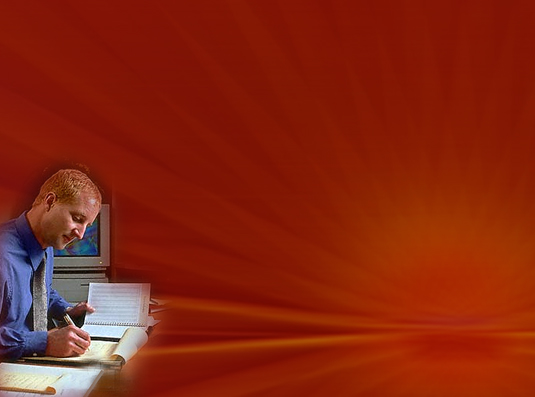 The prover should note in detail the symptoms in one’s own language, 
	in first person.
Symptoms have to be reviewed, investigated, clarified and recorded 
	in detail by supervisor.
What  to  note :

Prover notes down any symptoms that arise, whether they are old or new and at what time of the day or night they occurred. 

The prover must note down distinctly the sensation, sufferings, accidents and changes of health he experiences at the time of their occurrence, mentioning the time after the ingestion of the drug.
This information should be recorded on the right hand page of the daybook. 

The left hand page is devoted to recording the details and circumstances of the proving experiences in one’s own words.
CRITERIA  FOR  INCLUDING  SYMPTOMS
New symptoms, unfamiliar to the prover. 

Usual or current symptoms that are intensified. 

Current symptoms modified or altered.  

Old symptoms that have not occurred for at least one year.
Present symptoms that have disappeared during the proving.  

If a symptom is in doubt, it is 
	included in brackets. 
	If another prover experienced the same symptom it could be valid. 
	If not, it is excluded.
PRECAUTIONS  TO  BE  TAKEN  BY PROVER  DURING  DRUG  PROVING
Avoid all substances with medicinal 
	properties.
Provers must be at least 3 months 
	clear of any previous treatment or of 
	a homeopathic remedy. 
There should be a strict regulation of 
	diet when the drug is being proved.
Diet during proving should be purely 
	nutritious and of simple character.

Overexertion of mind and body should 
	be avoided. 

Provers should stick to their normal 
	habits and way of life.
POST  PROVING  PROTOCOL
The proving records are thoroughly 
	screened and analysed. 

The symptoms collected from all the 
	provers is to be sifted in such a manner 
	that all the relevant data collected is not 
	lost, but shall have a proper flow of thought, 
	so that the mental, physical and functional 
	state of the drug is understood. 

Adequate data indexing is done as per the 
	pattern of Kent's repertory so that the data 
	is rendered clinically useful.
ANALYSIS OF PROVING RECORDS
Extracting, collating, analysing, theming 
Into Materia Medica and repertorising are 
the most laborious, painstaking and time-
consuming stages of carrying out a proving. 

A well-balanced group for this task 
should be of experienced homeopaths, 
well acquainted with different repertories 
and repertory language.  

A good working knowledge of the native 
language of the provers is also required.
EXTRACTION
This involves converting daybooks into 
format of the Materia Medica and the 
extracting of valid symptoms. 

The observations and experiences of all 
the provers have to be analyzed, compared 
with their Initial Medical Report Proforma, 
and finally comparision of the control, test 
and crossover groups is done.
COLLATION
The aim of collation stage is to 
synthesise the proving from all separate 
accounts of each prover as if it belonged 
to and evolved in a single person. 

All the prover's separate sheets are put 
together. Symptoms with a common 
denominator are grouped together under 
each section.
REPERTORISATION
The aim of repertorising stage is to 
accurately and truthfully interpret the 
proving information into repertory 
language. 

Each symptom is accurately analysed 
and translated into a rubric. 

Certain symptoms may require creating 
new rubrics. The remedy is then 
considered for addition into the rubrics.
THEMING  THE  SYMPTOMS
These symptoms are studied for its peculiar 
pattern that emerges out of the proving. 

The Generalities at the physical level, the 
constitutional affinity, the characteristic 
peculiar state of mind and disposition is 
then studied. 

This theming of the proving is the practical 
outcome of the painstaking effort of the 
entire project.
PUBLICATION
The final publication, in book form or in a 
journal or electronic form should include 
Materia Medica, repertorization, information 
about the substance and its toxicology. 

This should give the complete view of the 
remedy picture and a summary of the 
proving, with discussion and conclusions. 

Data indexing should be as per the scheme 
followed in Kent’s repertory.
CRITERIA FOR THOROUGH PROVING
Drug must be proved on suitable persons of both sexes and of various constitutions.

Almost always only the same symptoms as had already been observed by others are exhibited during reproving.
The symptoms are most carefully recorded with regard to their specific sensations, locations, modalities with their concomitant factors, so that a complete individual picture of the 
	drug is established.

Clinically verified.